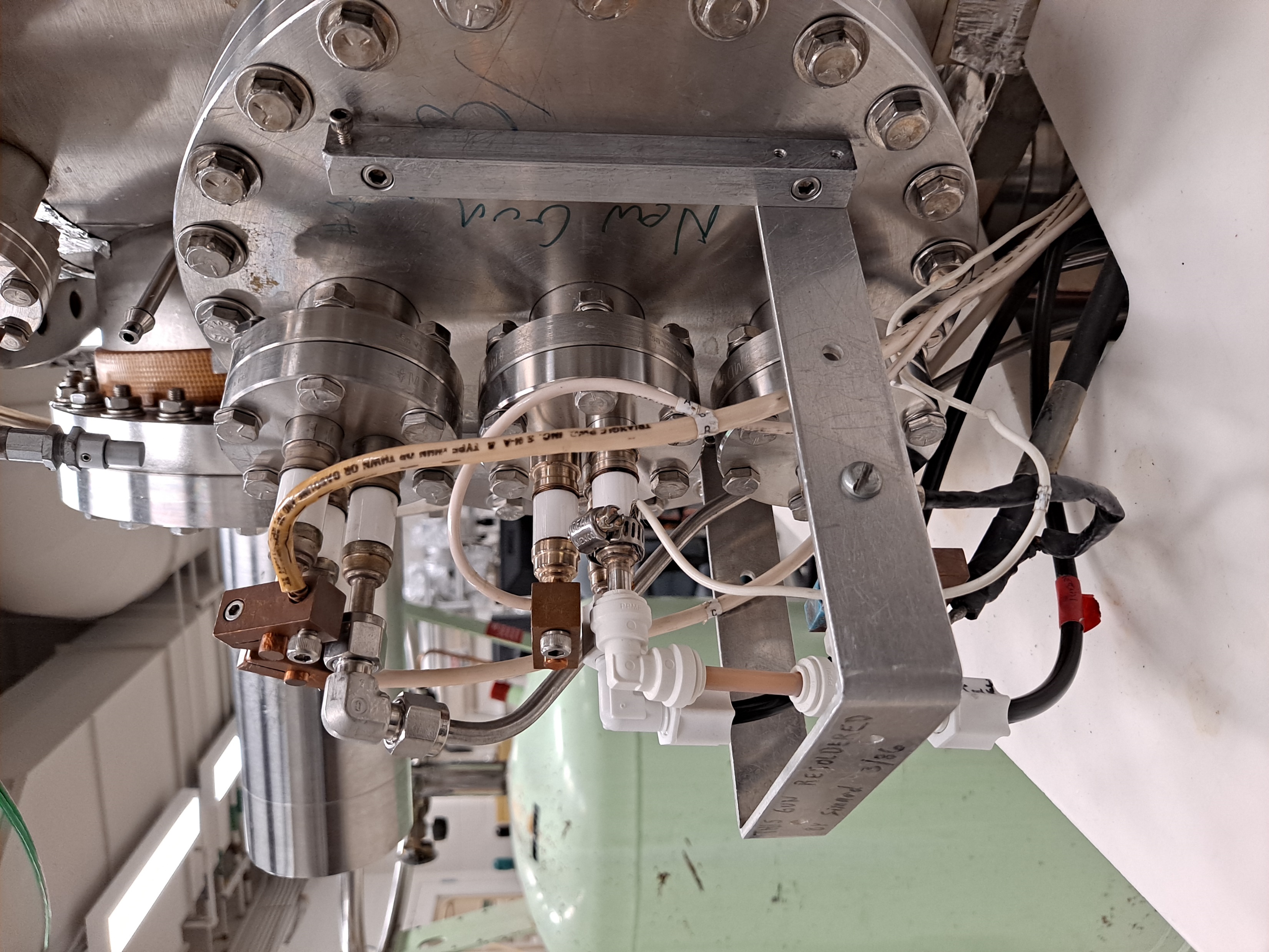 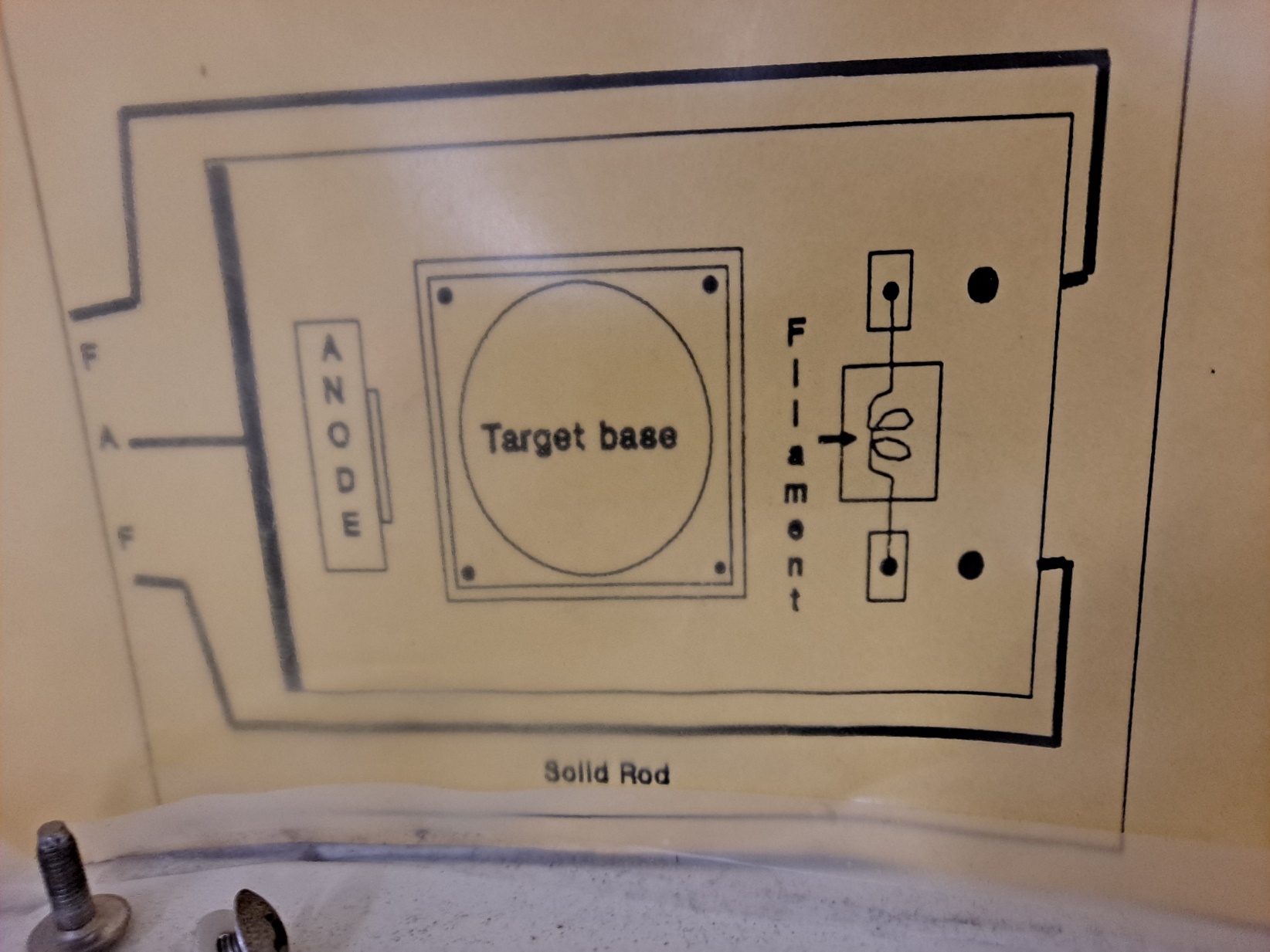 Housing
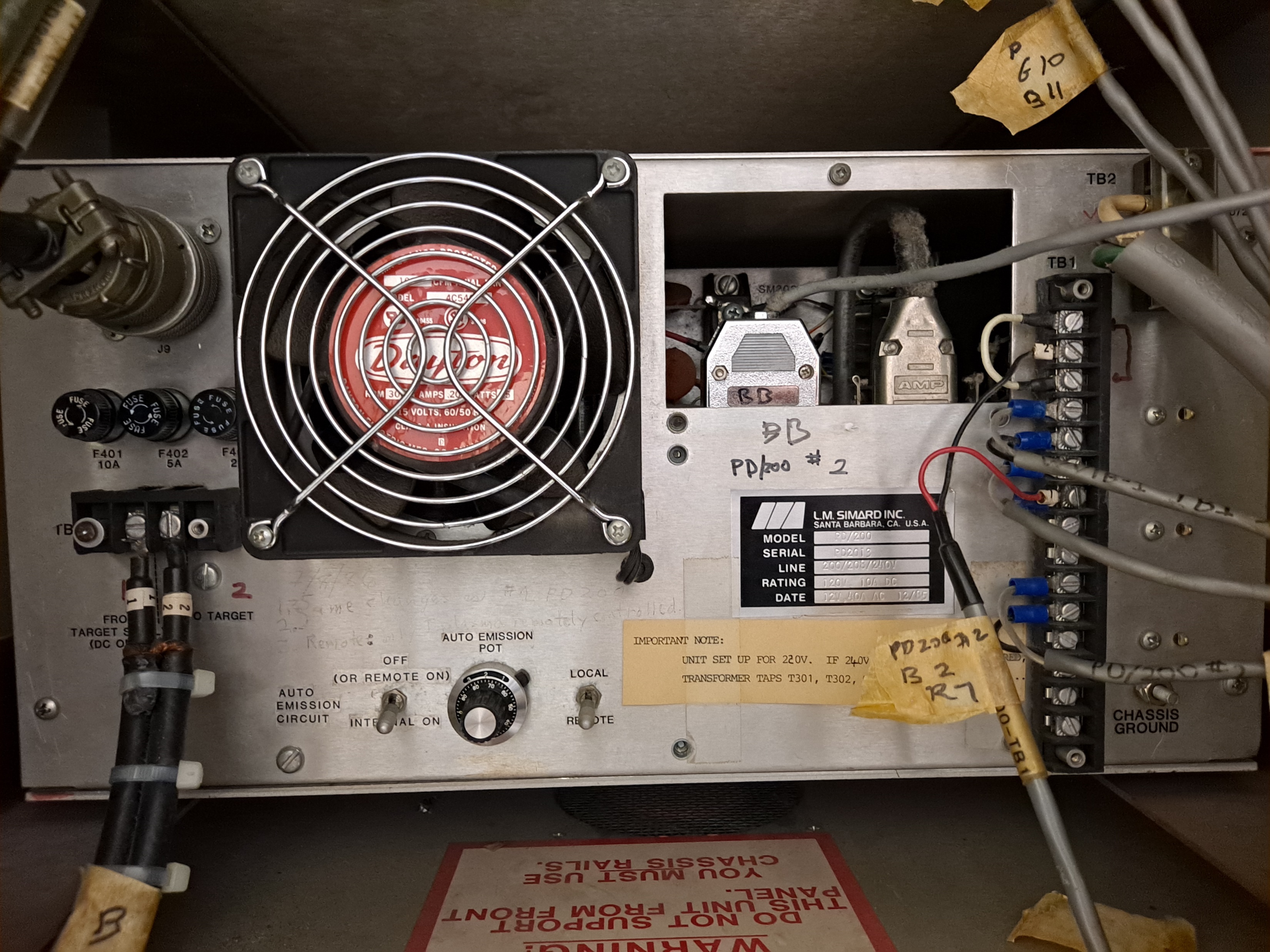 To Filaments and Anode
To Remote box
To interlock box
 for water
 and Vacuum
2&7 to  2 &1 on TS2
To Target and TS2
10 & 11
To Philips Vacuum gauge
1&2 to 7 & 2 of PD250
3,4,5
And
6,7,8 To Remote box
To PD250 and 
then to Target
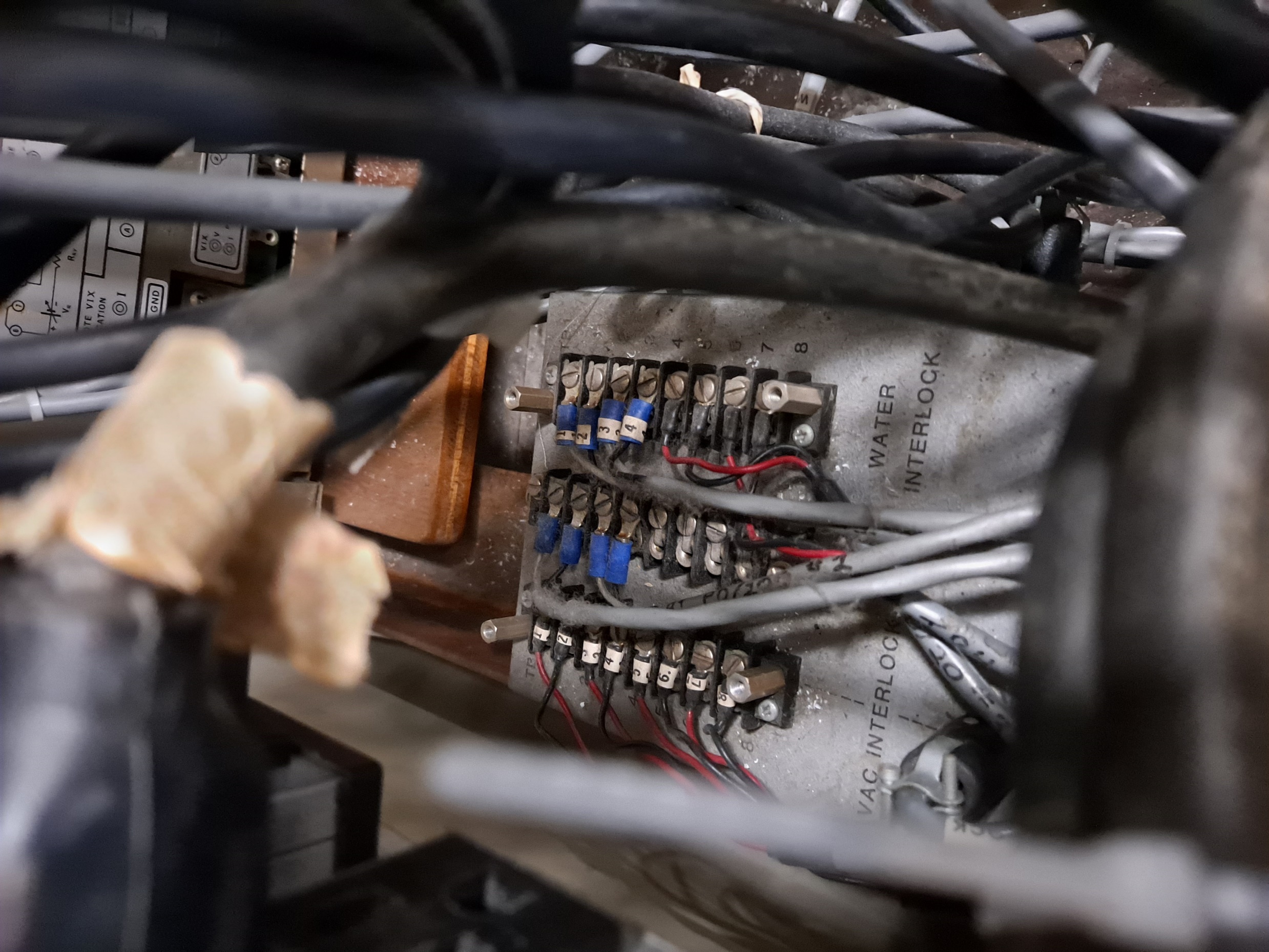 Interlock box
For
Vacuum and Water
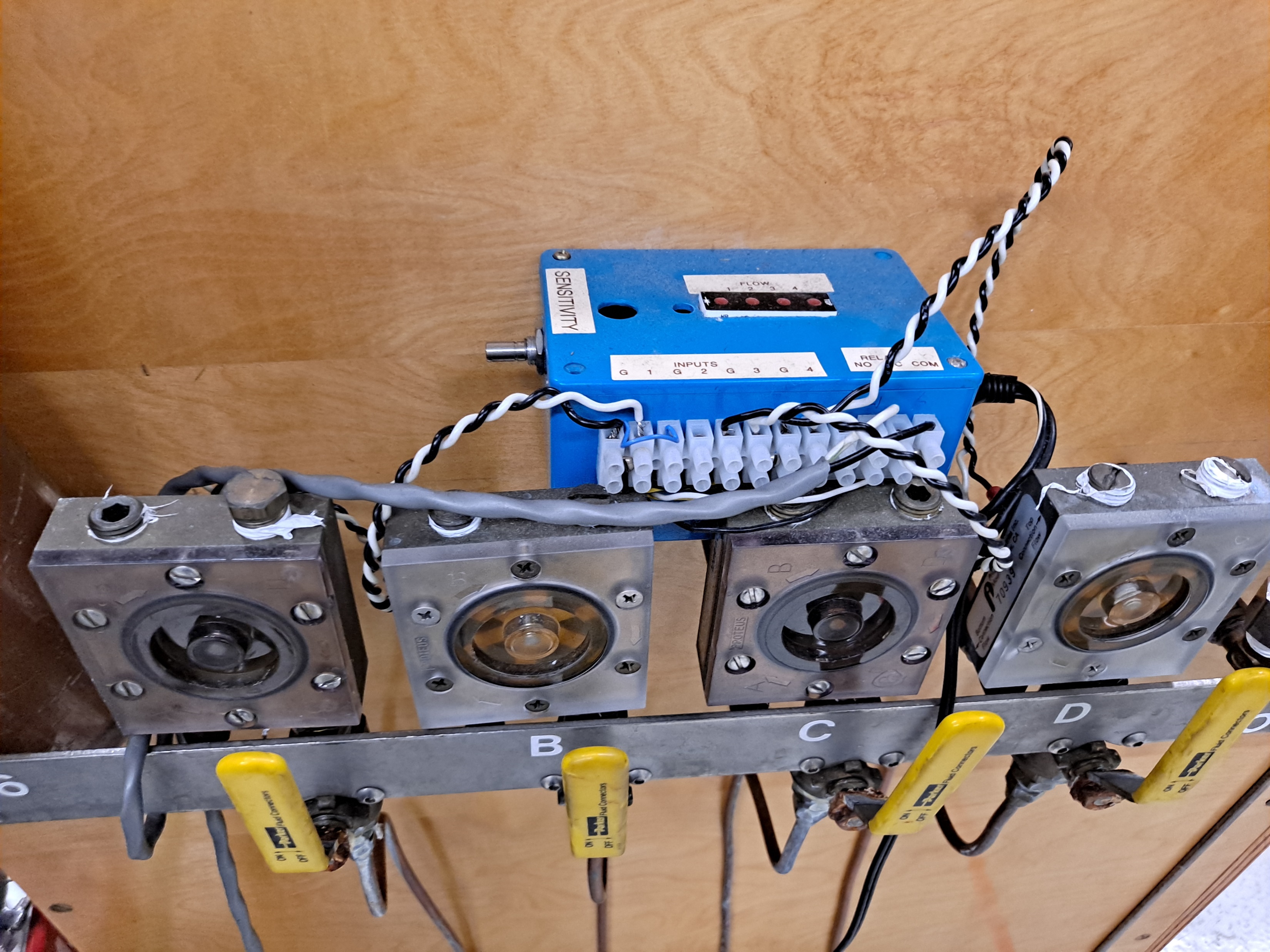 Water interlock to the interlock box
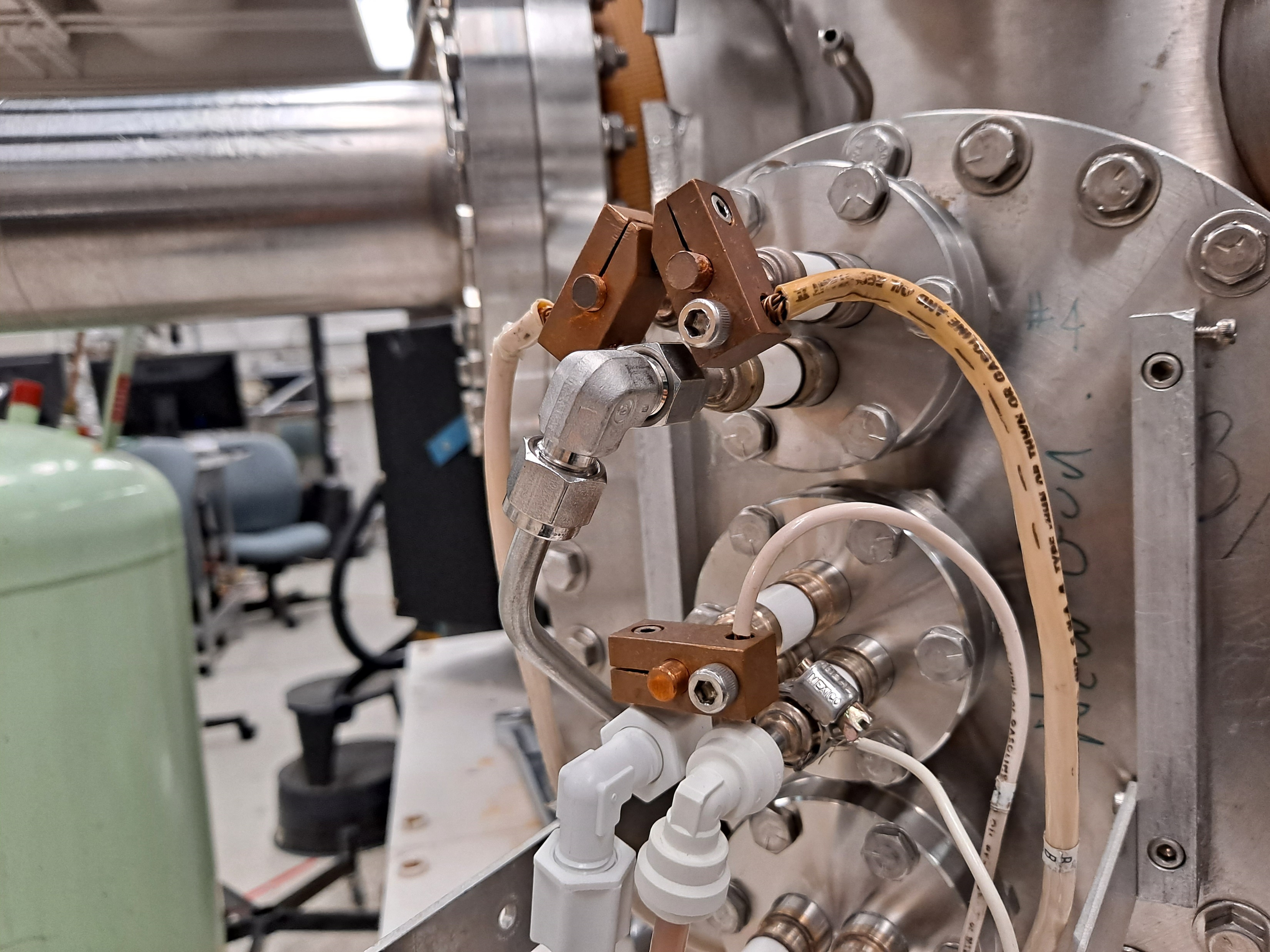 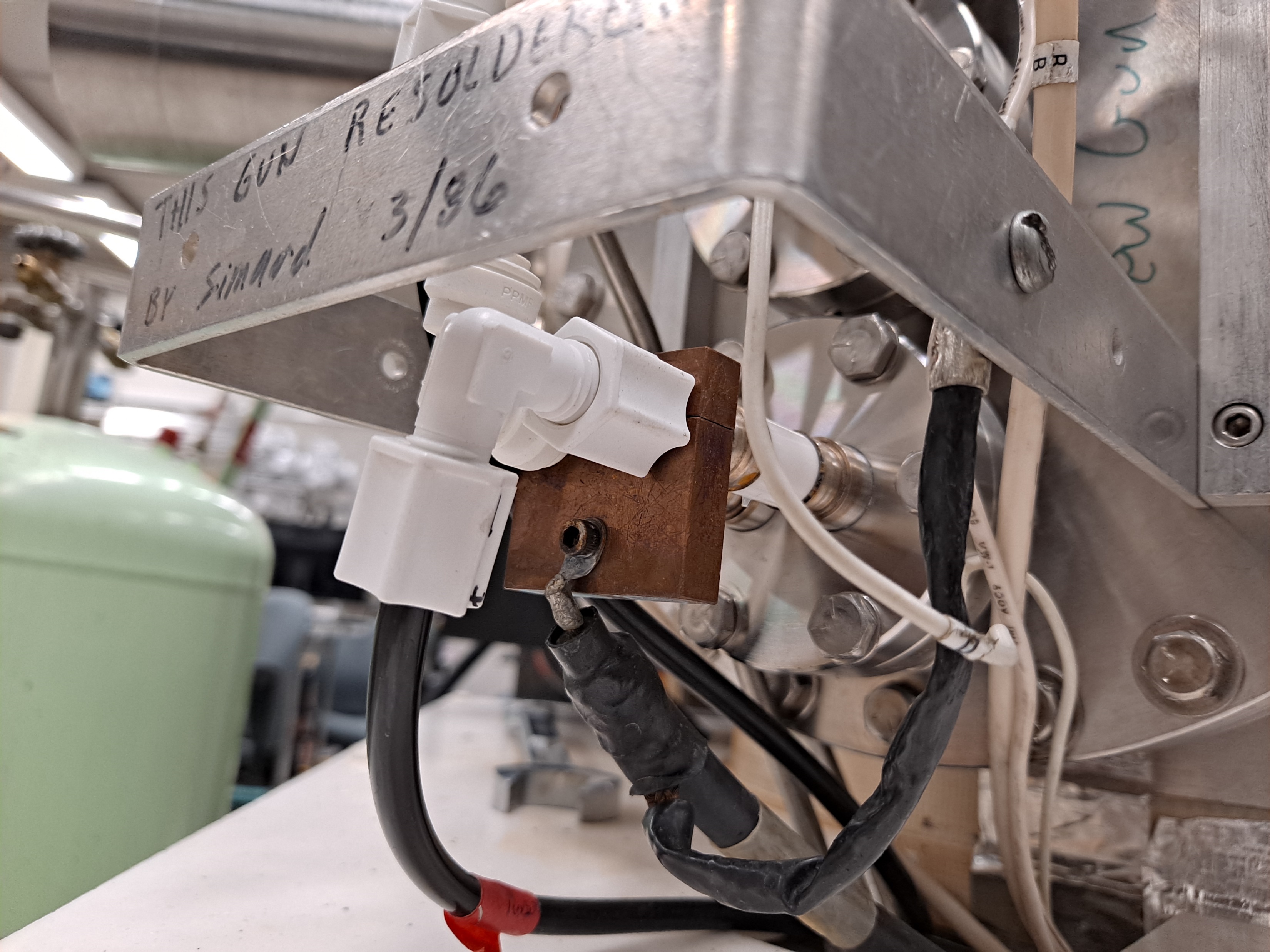